Cellular Networks and Mobile ComputingCOMS 6998-10, Spring 2013
Instructor: Li Erran Li (lierranli@cs.columbia.edu)
http://www.cs.columbia.edu/~lierranli/coms6998-10Spring2013/
1/29/2013: : Introduction to iOS and Objective-C
Outline
iOS Overview
Objective-C
Model-View-Controller
Demo
Networking
iCloud
Cellular Networks and Mobile Computing (COMS 6998-10)
iOS Architecture
Implemented as a number of layers
Lower layers provide fundamental services and technologies
Higher layers provide more sophisticated services 
Builds upon the functionality provided by the lower layers
Provides object-oriented abstractions for lower layer constructs
Each layer has a number of frameworks (packages of system interfaces)
Each framework contains dynamically shared libraries and associated resources (header files, images, etc)
When a framework is used, they need to be linked into the project
Standard frameworks such as Foundation and UIKit are linked by default, when a template project is started
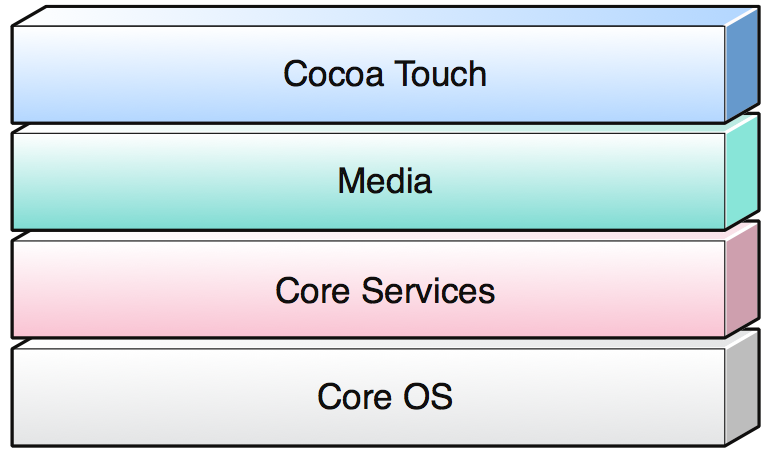 Cellular Networks and Mobile Computing (COMS 6998-10)
iOS Overview: CoreOS
System Framework (based on Mach)
Threading (POSIX)
Networking (BSD sockets)
File system  
Service discovery (Bonjour & DNS)
Memory management 
Math computations
Core Bluetooth Framework and External Accessory Framework
Support for communicating with hardware accessories 
Accelerate Framework
DSP, linear algebra and image processing optimized for hardware
Security Framework
Crypto library and keychain Services (secure storage of passwords, keys, for one or more users)
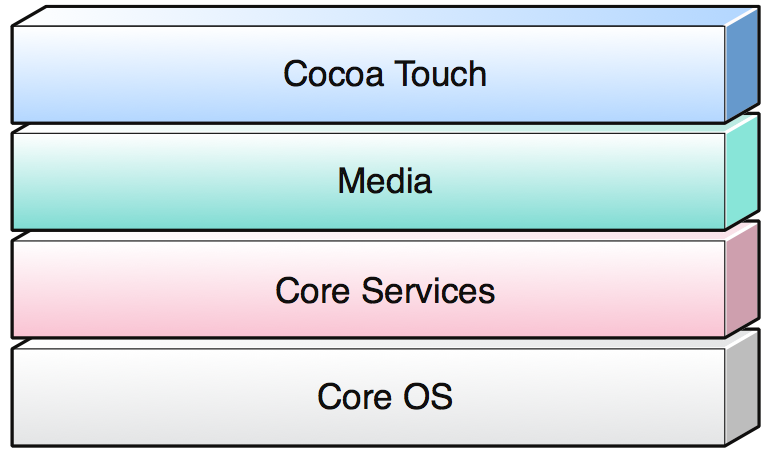 Cellular Networks and Mobile Computing (COMS 6998-10)
iOS Overview: Core Services
High level features
iCloud storage (iOS5)
Automatic reference counting (iOS5)
SQLite: lightweight SQL database
Grand Central Dispatch (GCD): manage concurrent execution of tasks 
 Thread management code moved to the system level
Tasks specified are added to an appropriate dispatch queue
 Block objects: a C-level language construct; an anonymous function and the data (a closure or lambda)
In-App purchase: process financial transactions from iTune account
XML support
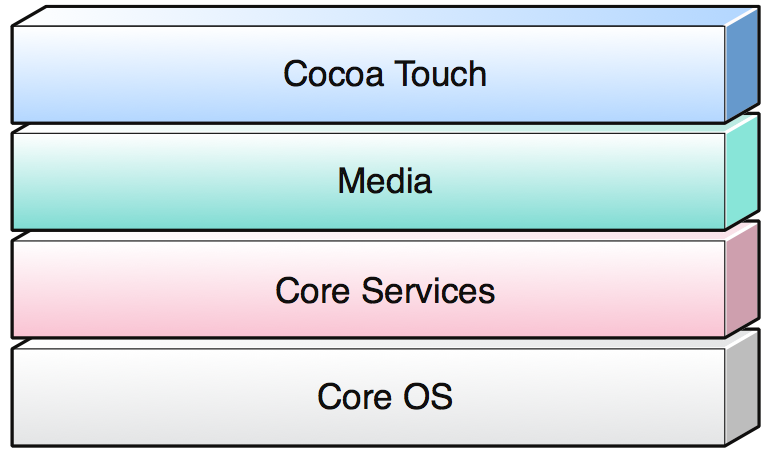 Cellular Networks and Mobile Computing (COMS 6998-10)
[Speaker Notes: Bonjour is Apple’s proposal for zero-configuration networking over IP. Bonjour comes out of the work of the ZEROCONF Working Group, part of the Internet Engineering Task Force (IETF). The ZEROCONF Working Group’s requirements and proposed solutions for zero-configuration networking over IP essentially cover three areas:

addressing (allocating IP addresses to hosts)
naming (using names to refer to hosts instead of IP addresses)
service discovery (finding services on the network automatically)
Bonjour has a zero-configuration solution for all three of these areas, as described in the following four sections.

Bonjour allows service providers, hardware manufacturers, and application programmers to support a single network protocol—IP—while breaking new ground in ease of use.

Network users no longer have to assign IP addresses, assign host names, or even type in names to access services on the network. Users simply ask to see what network services are available, and choose from the list.

In many ways, this kind of browsing is even more powerful for applications than for users. Applications can automatically detect services they need or other applications they can interact with, allowing automatic connection, communication, and data exchange, without requiring user intervention.]
iOS Overview: Core Services (Cont’d)
CFNetwork Framework
Object-oriented abstractions for working with network protocols (DNS, http, Bonjour services)
Core Telephony Framework
System Configuration Framework
Determine network configuration
Social Framework
Post status updates and images to social networks
Foundation Framework: objective-C wrapper
Address Book Framework
Core Data Framework
Core Foundation Framework
Core Media Framework: C interface for media
Core Location Framework
Newsstand Kit Framework
Store Kit Framework: in app purchase
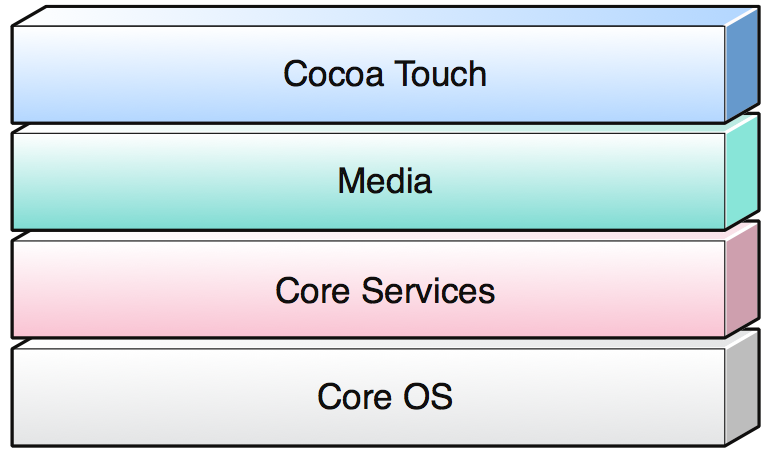 Cellular Networks and Mobile Computing (COMS 6998-10)
[Speaker Notes: Bonjour is Apple’s proposal for zero-configuration networking over IP. Bonjour comes out of the work of the ZEROCONF Working Group, part of the Internet Engineering Task Force (IETF). The ZEROCONF Working Group’s requirements and proposed solutions for zero-configuration networking over IP essentially cover three areas:

addressing (allocating IP addresses to hosts)
naming (using names to refer to hosts instead of IP addresses)
service discovery (finding services on the network automatically)
Bonjour has a zero-configuration solution for all three of these areas, as described in the following four sections.

Bonjour allows service providers, hardware manufacturers, and application programmers to support a single network protocol—IP—while breaking new ground in ease of use.

Network users no longer have to assign IP addresses, assign host names, or even type in names to access services on the network. Users simply ask to see what network services are available, and choose from the list.

In many ways, this kind of browsing is even more powerful for applications than for users. Applications can automatically detect services they need or other applications they can interact with, allowing automatic connection, communication, and data exchange, without requiring user intervention.]
iOS Overview: Media
Graphics
Core graphics framework
Core animation framework
Core image framework
OpenGL ES and GLKit framework
Core text framework
Audio/video
Meida player framework: access to iTunes
OpenAL framework: positional audio playback
Core audio framework: Airplay, recording audio
Core video framework: buffer support for core media framework
AV Foundation framework (Objective-C interface): playback, recording, Airplay
Asset Library Framework: retrieving photos and videos from user’s device
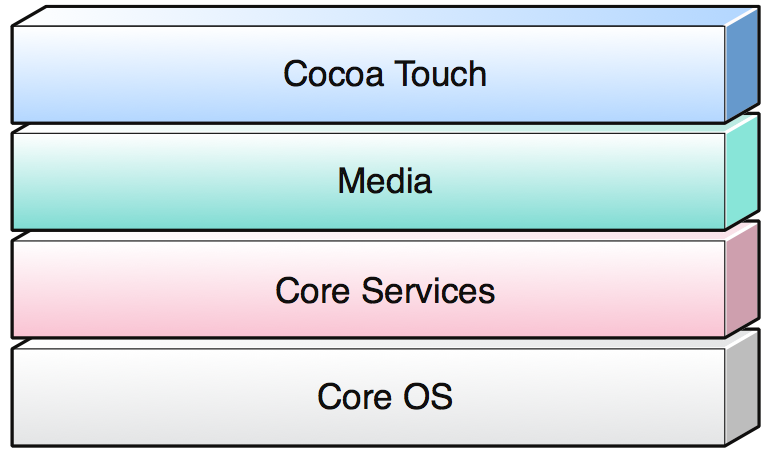 Cellular Networks and Mobile Computing (COMS 6998-10)
[Speaker Notes: Bonjour is Apple’s proposal for zero-configuration networking over IP. Bonjour comes out of the work of the ZEROCONF Working Group, part of the Internet Engineering Task Force (IETF). The ZEROCONF Working Group’s requirements and proposed solutions for zero-configuration networking over IP essentially cover three areas:

addressing (allocating IP addresses to hosts)
naming (using names to refer to hosts instead of IP addresses)
service discovery (finding services on the network automatically)
Bonjour has a zero-configuration solution for all three of these areas, as described in the following four sections.

Bonjour allows service providers, hardware manufacturers, and application programmers to support a single network protocol—IP—while breaking new ground in ease of use.

Network users no longer have to assign IP addresses, assign host names, or even type in names to access services on the network. Users simply ask to see what network services are available, and choose from the list.

In many ways, this kind of browsing is even more powerful for applications than for users. Applications can automatically detect services they need or other applications they can interact with, allowing automatic connection, communication, and data exchange, without requiring user intervention.]
iOS Overview: Cocoa Touch
UI Kit Framework
Apple push notification service
Storyboards: supplant nib files as the recommended way to design your application’s user interface
Document Support: UIDocument class for managing the data associated with user documents
Multitasking
Printing: support allows applications to send content wirelessly to nearby printers
Local push notification
Gesture recognizers
Accelerometer data, built-in camera, battery state information, proximity sensor information
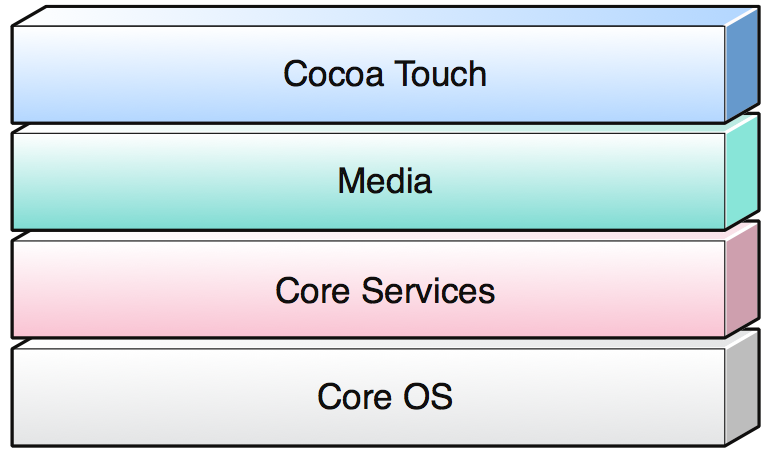 Cellular Networks and Mobile Computing (COMS 6998-10)
[Speaker Notes: Bonjour is Apple’s proposal for zero-configuration networking over IP. Bonjour comes out of the work of the ZEROCONF Working Group, part of the Internet Engineering Task Force (IETF). The ZEROCONF Working Group’s requirements and proposed solutions for zero-configuration networking over IP essentially cover three areas:

addressing (allocating IP addresses to hosts)
naming (using names to refer to hosts instead of IP addresses)
service discovery (finding services on the network automatically)
Bonjour has a zero-configuration solution for all three of these areas, as described in the following four sections.

Bonjour allows service providers, hardware manufacturers, and application programmers to support a single network protocol—IP—while breaking new ground in ease of use.

Network users no longer have to assign IP addresses, assign host names, or even type in names to access services on the network. Users simply ask to see what network services are available, and choose from the list.

In many ways, this kind of browsing is even more powerful for applications than for users. Applications can automatically detect services they need or other applications they can interact with, allowing automatic connection, communication, and data exchange, without requiring user intervention.]
iOS Overview: Cocoa Touch (Cont’d)
Game Kit Framework
Peer-to-peer services: over Bluetooth, e.g. multi-player games
Address Book UI Framework: contact management
iAd Framework: deliver banner-based advertisements from your application
Map Kit Framework: a scrollable map interface
Message UI Framework: support for composing and queuing email messages in the user’s outbox
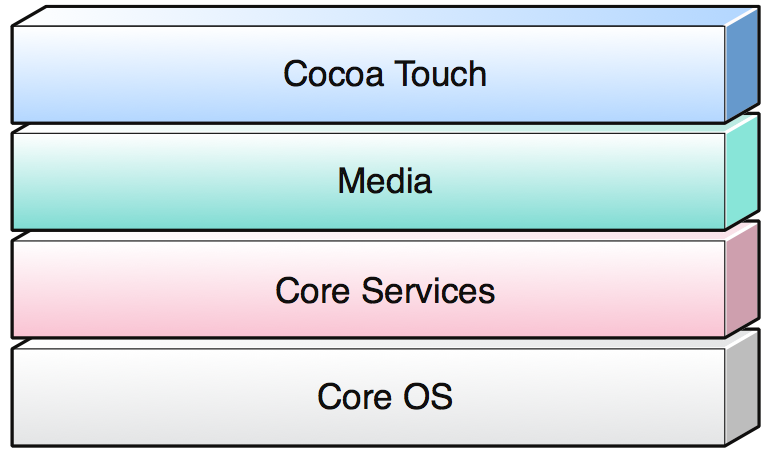 Cellular Networks and Mobile Computing (COMS 6998-10)
[Speaker Notes: Bonjour is Apple’s proposal for zero-configuration networking over IP. Bonjour comes out of the work of the ZEROCONF Working Group, part of the Internet Engineering Task Force (IETF). The ZEROCONF Working Group’s requirements and proposed solutions for zero-configuration networking over IP essentially cover three areas:

addressing (allocating IP addresses to hosts)
naming (using names to refer to hosts instead of IP addresses)
service discovery (finding services on the network automatically)
Bonjour has a zero-configuration solution for all three of these areas, as described in the following four sections.

Bonjour allows service providers, hardware manufacturers, and application programmers to support a single network protocol—IP—while breaking new ground in ease of use.

Network users no longer have to assign IP addresses, assign host names, or even type in names to access services on the network. Users simply ask to see what network services are available, and choose from the list.

In many ways, this kind of browsing is even more powerful for applications than for users. Applications can automatically detect services they need or other applications they can interact with, allowing automatic connection, communication, and data exchange, without requiring user intervention.]
Outline
iOS Overview
Objective-C
Model-View-Controller
Demo
Networking
iCloud
Cellular Networks and Mobile Computing (COMS 6998-10)
Objective-C
A strict superset of ANSI C
Originally used within NeXT’s NEXTSTEP OS (precursor of Mac OS X)
Single inheritance
Dynamic runtime: everything is looked up and dispatched at run time
No garbage collection on iPhone, iTouch and iPad
New types
id type: dynamic type to refer to any object 
Selectors: a message and arguments that will (at some point) trigger the execution of a method
Cellular Networks and Mobile Computing (COMS 6998-10)
[Speaker Notes: How can C++ achieve dynamic binding yet also static typing?

When you have a pointer to an object, the object may actually be of a class that is derived from the class of the pointer (e.g., a Vehicle* that is actually pointing to a Car object; this is called "polymorphism"). Thus there are two types: the (static) type of the pointer (Vehicle, in this case), and the (dynamic) type of the pointed-to object (Car, in this case).

Static typing means that the legality of a member function invocation is checked at the earliest possible moment: by the compiler at compile time. The compiler uses the static type of the pointer to determine whether the member function invocation is legal. If the type of the pointer can handle the member function, certainly the pointed-to object can handle it as well. E.g., if Vehicle has a certain member function, certainly Car also has that member function since Car is a kind-of Vehicle.

Dynamic binding means that the address of the code in a member function invocation is determined at the last possible moment: based on the dynamic type of the object at run time. It is called "dynamic binding" because the binding to the code that actually gets called is accomplished dynamically (at run time). Dynamic binding is a result of virtual functions.]
Objective-C
Introspection
An object (class, instance, etc) can be asked at runtime what type it is
Can pass anonymous objects to a method, and let it determine what to do based on the object’s actual type
isKindOfClass: returns whether an object is that kind of class (inheritance included) 
isMemberOfClass: returns whether an object is that kind of class (no inheritance) 
respondsToSelector:returns whether an object responds to a given method
Cellular Networks and Mobile Computing (COMS 6998-10)
[Speaker Notes: Class: defines the grouping of data and code, the “type” of an object
Instance: a specific allocation of a class
Method: a “function” that an object knows how to perform
Selector: a message and arguments that will (at some point) trigger the execution of a method
• Design Patterns
Instance Variable (or “ivar”): a specific piece of data belonging to an object
Static typing means that the legality of a member function invocation is checked at the earliest possible moment: by the compiler at compile time. The compiler uses the static type of the pointer to determine whether the member function invocation is legal. If the type of the pointer can handle the member function, certainly the pointed-to object can handle it as well. E.g., if Vehicle has a certain member function, certainly Car also has that member function since Car is a kind-of Vehicle.

Dynamic binding means that the address of the code in a member function invocation is determined at the last possible moment: based on the dynamic type of the object at run time. It is called "dynamic binding" because the binding to the code that actually gets called is accomplished dynamically (at run time). Dynamic binding is a result of virtual functions.]
Objective-C header file and interface
Objective-C stack.h header file
instance variables
     are declared as
     properties
“-” denotes instance methods
#import <Foundation/Foundation.h>
@interface Stack : NSObject
@property (nonatomic, strong) NSMutableArray *numStack;

-(void) push: (double) num;
-(double) pop;
@end
define STACKSIZE 10
Class Stack {
private:
    double num[STACKSIZE+1];
    int top;

public:
    Stack();
    void push(double x);
    double  pop();
};
C++ header file
Cellular Networks and Mobile Computing (COMS 6998-10)
[Speaker Notes: @private
The instance variable is accessible only within the class that declares it.
@protected
The instance variable is accessible within the class that declares it and within classes that inherit it. All instance variables without an explicit scope directive have @protected scope.
@public
The instance variable is accessible everywhere.
@package
Using the modern runtime, an @package instance variable has @public scope inside the executable image that implements the class, but acts like @private outside.
The @package scope for Objective-C instance variables is analogous to private_extern for C variables and functions. Any code outside the class implementation’s image that tries to use the instance variable gets a link error.
This scope is most useful for instance variables in framework classes, where @private may be too restrictive but @protected or @public too permissive.]
Objective-C Properties
Provide access to object attributes
Shortcut to implementing getter/setter methods
Instead of declaring “boilerplate” code, have it generated automatically
Also allow you to specify:
readonly versus readwrite access memory management policy
Memory management: weak and strong
Specify @property in the header (*.h) file
Create the accessor methods by @synthesize the properties in the implementation (*.m) file
Cellular Networks and Mobile Computing (COMS 6998-10)
Objective-C Method Declaration
Each method declaration consists of:
A name
A return type 
An optional list of arguments (and their data or object types) 
An indicator to determine if the method is a class or instance method

-(void) setHeight:(double)h Width:(double)w;
Method type: 
+ class
- instance
Argument 1 type and name
Argument 2 type and name
Method name: setHeight:Width:
Cellular Networks and Mobile Computing (COMS 6998-10)
Objective-C Implementation
Objective-C stack.m file
 
@synthesize creates getter and setter methods
alloc: a class method
#import "Stack.h"

@implementation Stack
@synthesize numStack = _numStack;

- (NSMutableArray *) numStack {
    if (_numStack==nil)
        _numStack = [[NSMutableArray alloc] init];
    return _numStack;
}

- (void) push:(double)num {
    [self.numStack addObject:[NSNumber numberWithDouble:num]];
}

- (double) pop {
    NSNumber *numObject = [self.numStack lastObject];
    if(numObject) [self.numStack removeLastObject];
    NSLog(@"poped %@",numObject);
    return [numObject doubleValue];
    
}
@end
Method syntax
self: the instance itself
dot notation to access
setter and getter method
Cellular Networks and Mobile Computing (COMS 6998-10)
[Speaker Notes: @private
The instance variable is accessible only within the class that declares it.
@protected
The instance variable is accessible within the class that declares it and within classes that inherit it. All instance variables without an explicit scope directive have @protected scope.
@public
The instance variable is accessible everywhere.
@package
Using the modern runtime, an @package instance variable has @public scope inside the executable image that implements the class, but acts like @private outside.
The @package scope for Objective-C instance variables is analogous to private_extern for C variables and functions. Any code outside the class implementation’s image that tries to use the instance variable gets a link error.
This scope is most useful for instance variables in framework classes, where @private may be too restrictive but @protected or @public too permissive.]
Objective-C Message Syntax
A square brace syntax

[receiver message] 
[receiver message:argument] 
[receiver message:arg1 :anonymousArg2] 
[receiver message:arg1 andArg:arg2]
Subsequent named argument
Main argument
Object receiving 
the message
Message itself
Cellular Networks and Mobile Computing (COMS 6998-10)
C++ Implementation
#include "stack.h"

Stack::Stack()
{
    index = top;
}

void Stack::push(double x)
{
    if(!is_full())
        num[top++] = x;
}

double Stack::pop()
{
    if(!is_empty())
        return num[--top];
    else
        return -1;
}
Method syntax
Cellular Networks and Mobile Computing (COMS 6998-10)
[Speaker Notes: @private
The instance variable is accessible only within the class that declares it.
@protected
The instance variable is accessible within the class that declares it and within classes that inherit it. All instance variables without an explicit scope directive have @protected scope.
@public
The instance variable is accessible everywhere.
@package
Using the modern runtime, an @package instance variable has @public scope inside the executable image that implements the class, but acts like @private outside.
The @package scope for Objective-C instance variables is analogous to private_extern for C variables and functions. Any code outside the class implementation’s image that tries to use the instance variable gets a link error.
This scope is most useful for instance variables in framework classes, where @private may be too restrictive but @protected or @public too permissive.]
Objective-C Categories and Extensions
Categories allows new methods to be added to existing class without using subclass
category name is listed within parentheses after the class name and the superclass isn’t mentioned
Class extensions are like anonymous categories
@interface MyClass ()  
Methods must be implemented in the main @implementation block for the corresponding class
#import "StackExt.h"
#define STACK_CAP 100

@implementation Stack(emptyFull)
- (BOOL) isEmpty{
    return ([self.numStack count]==0);
}

- (BOOL) isFull{
    return ([self.numStack count]==STACK_CAP);
}
@end
#import <Foundation/Foundation.h>
#import "Stack.h"
@interface Stack (emptyFull)

-(BOOL) isEmpty;
-(BOOL) isFull;
@end
StackExt.h
StackExt.m
Cellular Networks and Mobile Computing (COMS 6998-10)
Objective-C Protocols
Class and category interfaces declare methods that are associated with a particular class
protocols declare methods that are independent of any specific class
Protocols declare methods that can be implemented by any class. Protocols are useful in at least three situations:
To declare methods that others are expected to implement
To declare the interface to an object while concealing its class
To capture similarities among classes that are not hierarchically related
@protocol MyXMLSupport
@required
- (void) initFromXMLRepresentation:(NSXMLElement *)XMLElement;
- (NSXMLElement *)XMLRepresentation;

@optional
- (void)anOptionalMethod;
@end
@interface aClass <MyXMLSupport>
@end
@interface aClass(categName)<MyXMLSupport>
@end
@implementation className
…
if (![receiver conformsToProtocol:@protocol(MyXMLSupport)])
…
@end
Cellular Networks and Mobile Computing (COMS 6998-10)
Objective-C Protocols (Cont’d)
#import <UIKit/UIKit.h>
@interface CalculatorAppDelegate : UIResponder <UIApplicationDelegate>

@property (strong, nonatomic) UIWindow *window;
@end
CalculatorAppDelegate.h
@interface UIApplication (UINewsstand)
- (void)setNewsstandIconImage:(UIImage *)image;
@end

@protocol UIApplicationDelegate<NSObject>
@optional
- (void)applicationDidFinishLaunching:(UIApplication *)application;
- (BOOL)application:(UIApplication *)application didFinishLaunchingWithOptions:(NSDictionary *)launchOptions __OSX_AVAILABLE_STARTING(__MAC_NA,__IPHONE_3_0);

(void)applicationDidBecomeActive:(UIApplication *)application;
@end
UIApplication.h
Cellular Networks and Mobile Computing (COMS 6998-10)
Objective-C: Associative References
@implementation CalculatorBrain(ArithmeticExpressionAdditions)
@dynamic arithExp;
 -(NSMutableString*)arithExp { if(objc_getAssociatedObject(self,arithExpKey)==nil){
NSMutableString *str= [[NSMutableString alloc]
                           initWithFormat:@"%@", @"RPN arith expression: "];
    objc_setAssociatedObject(self, arithExpKey, str, OBJC_ASSOCIATION_RETAIN);
    }
    return objc_getAssociatedObject(self, arithExpKey);
}
- (void)setArithExp:(NSString*)newExpression {
    objc_setAssociatedObject(self, arithExpKey, newExpression, OBJC_ASSOCIATION_RETAIN);
}
- (void) appendOp:(NSString*)str {
    [self.arithExp appendString:str];  
@end
Associative references
Simulate the addition of object instance variables to an existing class
#import "CalculatorBrain.h"

static const char* const arithExpKey = "myexpkey";

@interface CalculatorBrain(ArithmeticExpressionAdditions)

@property (nonatomic, readwrite, strong) NSMutableString* arithExp;
 -(void) appendOp:(NSString*)s;
@end
Cellular Networks and Mobile Computing (COMS 6998-10)
Objective-C: Fast Enumeration
The enumeration is considerably more efficient than, for example, using NSEnumerator directly.
The syntax is concise.
Enumeration is “safe”—the enumerator has a mutation guard so that if you attempt to modify the collection during enumeration, an exception is raised
NSArray *array = [NSArray arrayWithObjects:
                  @"one", @"two", @"three", @"four", nil];

for (NSString *element in array) {
    NSLog(@"element: %@", element);
}


 NSEnumerator *enumerator = [array objectEnumerator];
    NSString *next;
    while ((next=[enumerator nextObject])!=nil) {
        //do something
}
Cellular Networks and Mobile Computing (COMS 6998-10)
Blocks
Blocks create distinct segments of code that can be passed around to methods or functions as if they were values.

    void (^simpleBlock)(void) = ^{
        NSLog(@"This is a block");
    };
    
    simpleBlock();
    
    double (^multiplyTwoValues)(double, double) =
    ^(double firstValue, double secondValue) {
        return firstValue * secondValue;
    };
    
    double result = multiplyTwoValues(2,4);

    [self beginTaskWithName:@"mytest" completion:^{
        NSLog(@"My test task is done!");
    }];
Cellular Networks and Mobile Computing (COMS 6998-10)
Objective-C: Foundation Framework
Root class: allocation, initialization and duplication of objects, introspection, object encoding and decoding (for archiving / serialization), message forwarding and message dispatching 
NSObject

Value objects: encapsulate values of various primitive types
NSNumber
NSDate 
NSString 
NSData

Collections: collections are objects that store other objects
NSArray, NSMutableArray
NSDictionary, NSMutableDictionary
NSSet, NSMutableSet
Cellular Networks and Mobile Computing (COMS 6998-10)
Outline
iOS Overview
Objective-C
Model-View-Controller
Demo
Networking
iCloud
Cellular Networks and Mobile Computing (COMS 6998-10)
Model View Controller (MVC)
Controller
Model
Model
Model
View
View
Divide objects in your program into 3 “camps.”
Model View Controller (MVC)
Controller
Model
Model
Model
View
View
Model = What your application is (but not how it is displayed)
Model View Controller (MVC)
Controller
Model
Model
Model
View
View
Controller = How your Model is presented to the user (UI logic)
Model View Controller (MVC)
Controller
Model
Model
Model
View
View
View = Your Controller’s minions
Model View Controller (MVC)
Controller
Model
Model
Model
View
View
Controller’s can always talk directly to their Model.
Model View Controller (MVC)
Controller
Outlet
Model
Model
Model
View
View
Controller’s can also talk directly to their View
. Through an outlet, an object in your code can obtain a 
  reference to an object defined in a nib file or storyboard.
[Speaker Notes: Through an outlet, an object in your code can obtain a reference to an object defined in a nib file or storyboard]
Model View Controller (MVC)
Controller
Outlet
Model
Model
Model
View
View
The Model and View should never speak to each other.
Model View Controller (MVC)
Controller
Outlet
?
Model
Model
Model
View
View
Can the View speak to its Controller?
Model View Controller (MVC)
Controller
Outlet
Model
Model
Model
View
View
Sort of.   Communication is “blind” and structured.
Model View Controller (MVC)
Target
Controller
Outlet
Model
Model
Model
View
View
The Controller can drop a target on itself.
Model View Controller (MVC)
Target
Controller
Outlet
Action
Model
Model
Model
View
View
Then hand out an action to the View.
 Target-action design pattern: an object holds the information 
 necessary to send a message to another object when an event occurs.
[Speaker Notes: Target-action is a design pattern in which an object holds the information necessary to send a message to another object when an event occurs. The stored information consists of two items of data: an action selector, which identifies the method to be invoked, and a target, which is the object to receive the message. The message sent when the event occurs is called an action message.]
Model View Controller (MVC)
Target
Controller
Outlet
Action
Model
Model
Model
View
View
The View sends the action when things happen in the UI.
Model View Controller (MVC)
Target
did
will
Controller
Outlet
Action
Model
Model
Model
View
View
Sometimes the View needs to synchronize with the Controller.
Model View Controller (MVC)
Target
did
will
Controller
Outlet
Action
Model
Model
Model
View
View
The Controller sets itself as the View’s delegate.
Model View Controller (MVC)
Target
did
will
Controller
Outlet
Delegate
Action
Model
Model
Model
View
View
The Controller sets itself as the View’s delegate.
The delegate is set via a protocol (i.e. it’s “blind” to class).
Model View Controller (MVC)
Target
did
will
Controller
Outlet
Delegate
Action
Model
Model
Model
View
View
Views do not own the data they display.
Model View Controller (MVC)
Target
did
count
will
Data
at
Controller
Outlet
Delegate
Action
Model
Model
Model
View
View
So, if needed, they have a protocol to acquire it.
Model View Controller (MVC)
Target
did
count
will
Data
at
Controller
Outlet
Delegate
Action
Data source
Model
Model
Model
View
View
Controller are almost always that data source (not Model!).
Model View Controller (MVC)
Target
did
count
will
Data
at
Controller
Outlet
Delegate
Action
Data source
Model
Model
Model
View
View
Controllers interpret/format Model information for the View.
Model View Controller (MVC)
Target
did
count
will
Data
at
Controller
Outlet
?
Delegate
Action
Data source
Model
Model
Model
View
View
Can the Model talk directly to the Controller?
Model View Controller (MVC)
Target
did
count
will
Data
at
Controller
Outlet
Delegate
Action
Data source
Model
Model
Model
View
View
No.   The Model is (should be) UI independent.
Model View Controller (MVC)
Target
did
count
will
Data
at
Controller
Outlet
Delegate
Action
Data source
Model
Model
Model
View
View
So what if the Model has information to update or something?
Model View Controller (MVC)
Target
did
count
will
Data
at
Controller
Outlet
Notification and KVO
Delegate
Action
Data source
Model
Model
Model
View
View
It uses a “radio station”-like broadcast mechanism.
Model View Controller (MVC)
Target
did
count
will
Data
at
Controller
Outlet
Notification and KVO
Delegate
Action
Data source
Model
Model
Model
View
View
Controllers (or other Model) “tune in” to interesting stuff.
Key Value Observing (KVO)
Registering an observer
 [self.brain addObserver:self 				   	  		 forKeyPath:@"arithExp"  			    	  		 options:(NSKeyValueObservingOptionNew) 		 context:@"myContext"];

Receiving notification of a change
(void)observeValueForKeyPath:(NSString *)keyPath 
			ofObject:(id)object
                 	change:(NSDictionary *)change
                 	context:(void *)context{
	NSLog(@"%@ changed: %@", keyPath, 
	    [change objectForKey:NSKeyValueChangeNewKey]);
}
Cellular Networks and Mobile Computing (COMS 6998-10)
Key Value Observing (KVO) (Cont’d)
Removing an object as an observer
 [self.brain removeObserver:self forKeyPath:keyPath];
Cellular Networks and Mobile Computing (COMS 6998-10)
Multiple MVC
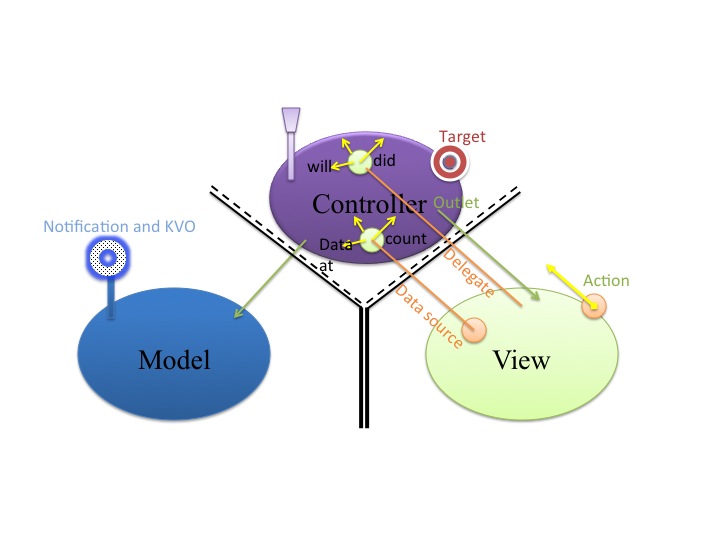 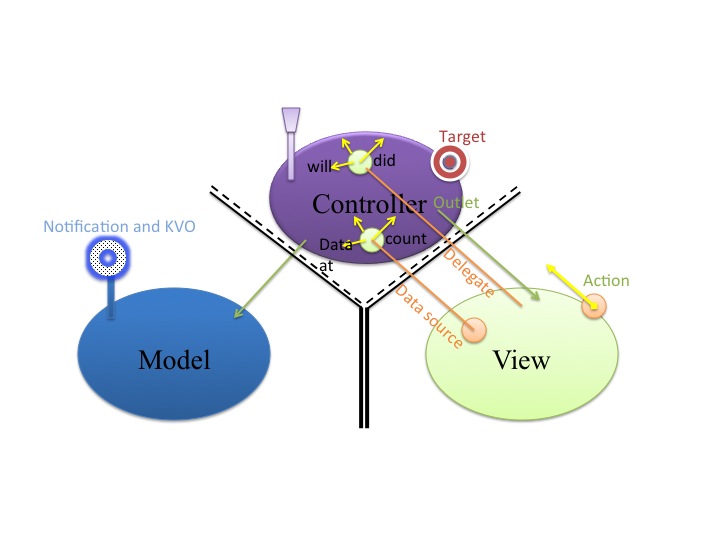 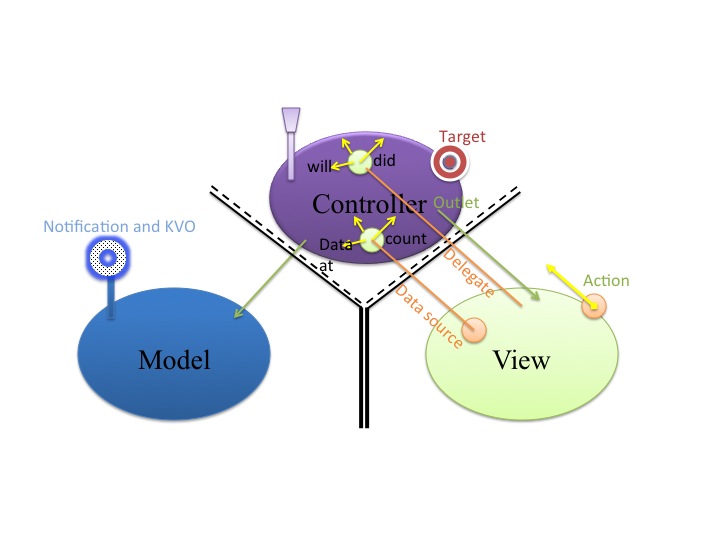 Cellular Networks and Mobile Computing (COMS 6998-10)
Model View Controller (MVC)
Key objects in iOS apps
UIApplication controller object: 
manages the app event loop
coordinates other high-level app behaviors 
custom app-level logic resides in your app delegate object
AppDelegate custom object: created at app launch time, usually by the UIApplicationMain function
handle state transitions within the app
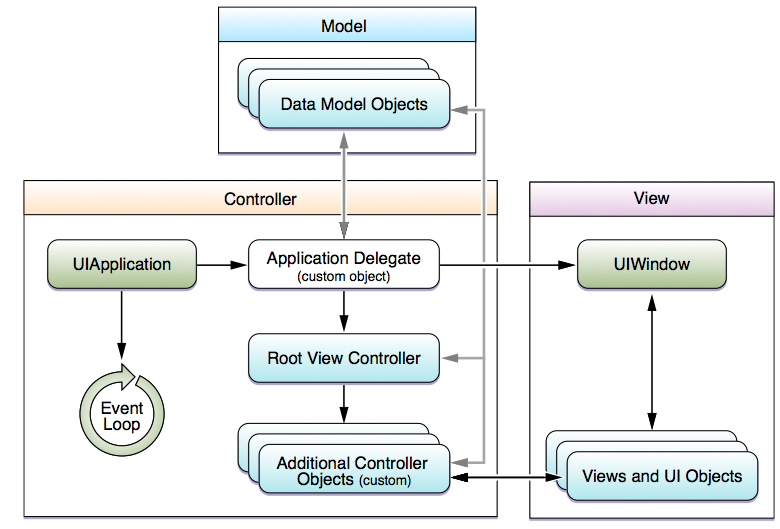 Cellular Networks and Mobile Computing (COMS 6998-10)
Model View Controller (MVC)
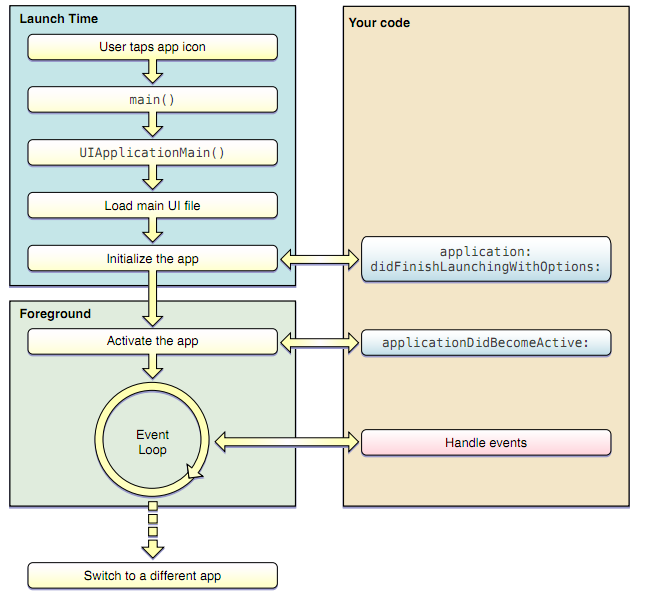 App launch cycle
Cellular Networks and Mobile Computing (COMS 6998-10)
Model View Controller (MVC)
Controller 
Knows both model and view
Acts as a middleman
When model changes, inform the view
When data manipulated by view, update the model
Build-in iOS controllers
UIViewController: managing apps with generic views
UITabBarController: for tabbed applications (e.g. clock)
UINavigationController: managing hierarchical data (e.g. email folders) 
UITableController: for lists of data etc (e.g. iTunes tracks)
Cellular Networks and Mobile Computing (COMS 6998-10)
Xcode4
The latest IDE for developing MacOSX and iOS applications
Single window, supporting multiple workspace
Integrated Interface Builder
Assistant Editor (split pane that loads related files, such as header files etc) 
Dynamic syntax checking and alert 
Version editor with Git or Subversion integration 
LLVM 2.0 editor with support for C, C++ and Objective-C 
LLDB debugger
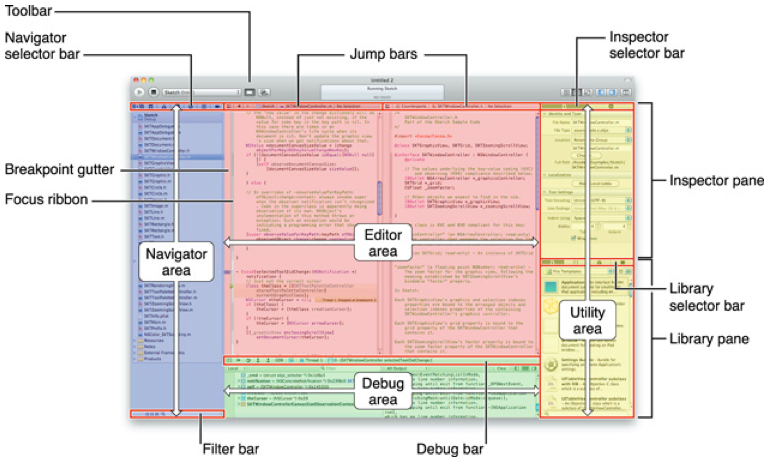 Cellular Networks and Mobile Computing (COMS 6998-10)
Networking
CFNetwork: Core Services framework that provides a library of abstractions for network protocols. 
Working with BSD sockets
Creating encrypted connections using SSL or TLS
Resolving DNS hosts
Working with HTTP, authenticating HTTP and HTTPS servers
Working with FTP servers
Publishing, resolving and browsing Bonjour services: CFNetServices API provides access to Bonjour through three objects
CFNetService represents a single service on the network
CFNetServiceBrowser discovers domains and discover network services within domains.
CFNetServiceMonitor monitors services for changes to their TXT records
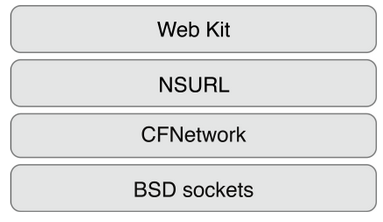 Cellular Networks and Mobile Computing (COMS 6998-10)
Networking (Cont’d)
Core Telephony framework: obtain information about a user’s home cellular service provider
CTCarrier object provides information about the user’s cellular service provider
CTCall object provides information about a current call, including a unique identifier and state information—dialing, incoming, connected, or disconnected
Cellular Networks and Mobile Computing (COMS 6998-10)
iCloud
Fundamentally: nothing more than a URL of a shared directory
Two storage models
iCloud document storage: store user documents and app data in the user’s iCloud account
iCloud key-value data storage: share small amounts of noncritical configuration data among instances of your app

 iCloud-specific entitlements required
Select your app target in Xcode
Select the Summary tab
In the Entitlements section, enable the Enable Entitlements checkbox
Cellular Networks and Mobile Computing (COMS 6998-10)
iCloud (Cont’d)
Check availability:  URLForUbiquityContainerIdentifier:
All files and directories stored in iCloud must be managed by a file presenter object, and all changes you make to those files and directories must occur through a file coordinator object. A file presenter is an object that adopts the NSFilePresenter protocol
Explicitly move files to iCloud
Be prepared to handle version conflicts for a file
Make use of searches to locate files in iCloud
Be prepared to handle cases where files are in iCloud but not fully downloaded to the local device; this might require providing the user with feedback
Use Core Data for storing live databases in iCloud; do not use SQLite
Cellular Networks and Mobile Computing (COMS 6998-10)
Online Resources
Client side: iOS
Install Xcode 4: http://developer.apple.com/xcode
Learning Objective C and iOS development :http://developer.apple.com/devcenter/ios/index.action
Stanford iPhone development course(on iTunes):http://www.stanford.edu/class/cs193p/cgi-bin/drupal/
Cellular Networks and Mobile Computing (COMS 6998-10)
Questions?
Cellular Networks and Mobile Computing (COMS 6998-10)